Geschichte in fünfDer Wiener Kongress 1815
Überblick
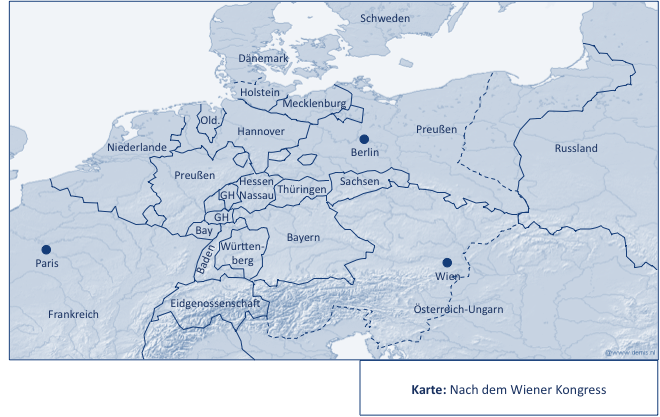 Die Beteiligten
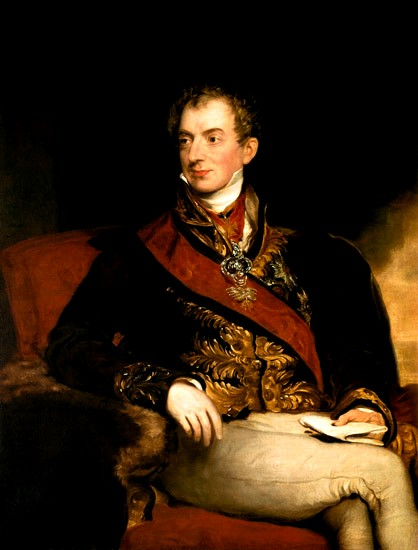 Klemenz Fürst von Metternich
(15. Mai 1773 – 11. Juni 1859)
Österreich
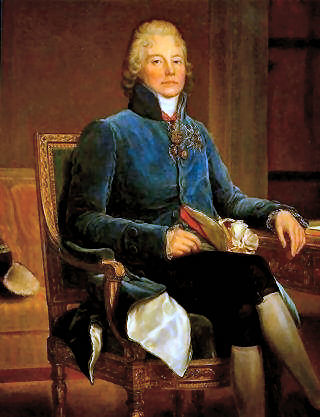 Charles-Maurice de Talleyrand
(02. Feb. 1754 – 17. Mai 1838)
Frankreich
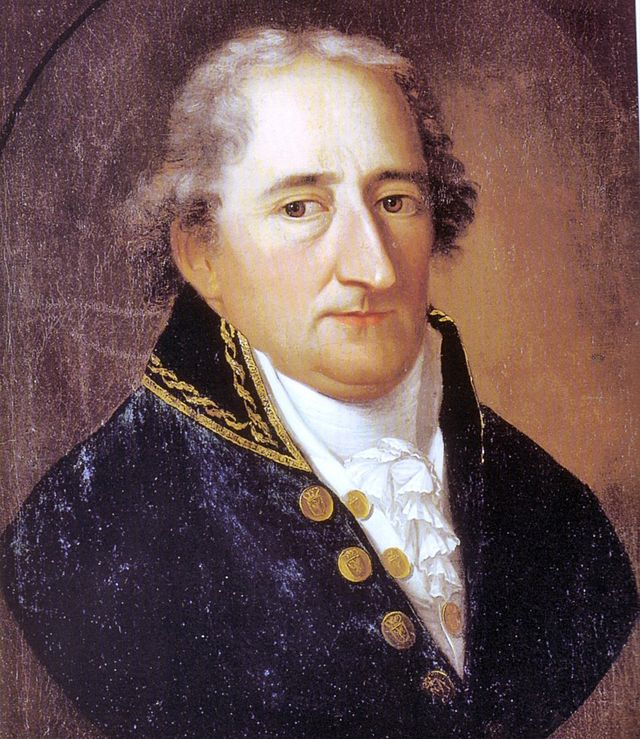 Friedrich Freiherr vom Stein
(25. Okt. 1757 – 29. Juni 1831)
Russland
Datum
18. Sep. 1814 – 09. Juni 1815
Ort
Wien
Beginn
Zusammentreffen der Europäischen Delegierten
Ende
Unterzeichnung der Schlussakte
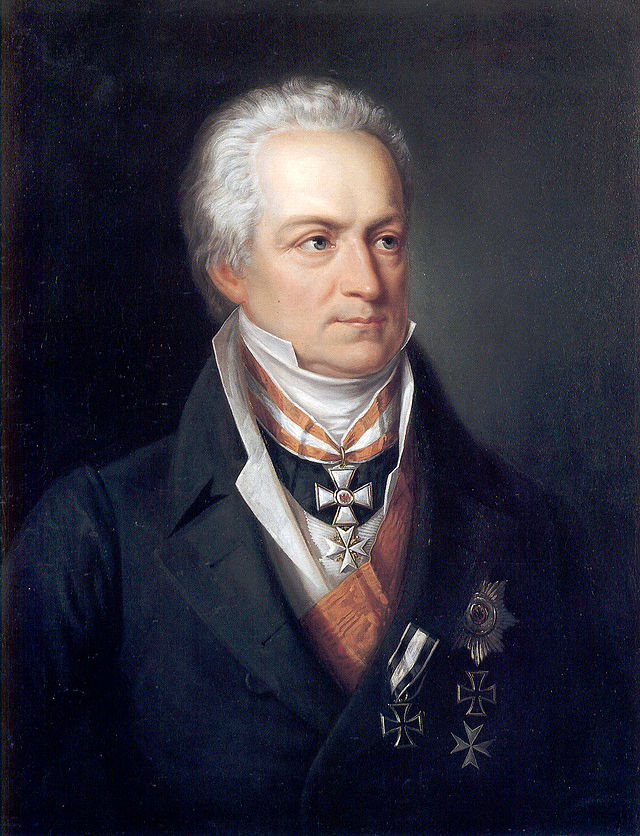 Karl August Fürst von Hardenberg
(31. Mai 1750 – 26. Nov. 1822)
Preußen
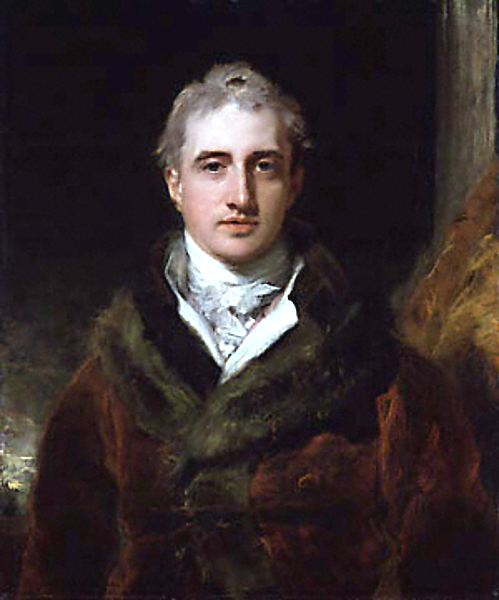 Robert Steward Visc. Castlereagh
(18. Juni 1769 – 12. Aug. 1822)
Großbritannien
2
Hintergrund
Niederlage des Napoleonischen Frankreichs gegen die Mächte Europas

Wiederherstellung der Bourbonen-Monarchie in Frankreich

Weitreichende territoriale Veränderungen während der Napoleonischen Kriege

Verbreitung von liberalen & bürgerlichen Ideen durch die Französische Revolution
3
Verlauf
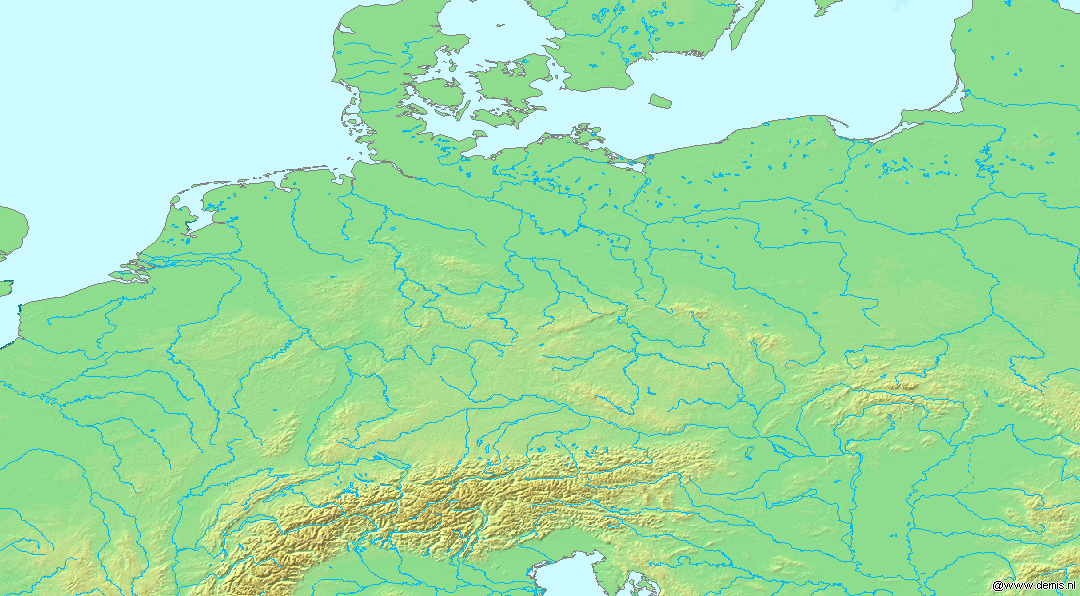 18. Sep. 1814 – 09. Juni 1815: Wiener Kongress unter der Führung des österreichischen Außenministers Metternich
Schweden
Stil : „Tanzender Kongress“ mit viel Prunk & Vergnügen
Dänemark
Ergebnisse werden in Ausschüssen erarbeitet:
1. Deutsche Fragen, 2. Europäische Territorialfragen,
3. Flussschifffahrt, 4. Sklavenhandel
zu Preußen
Preußen
Hannover
Einigkeit in den Grundzielen:
Legitimität: Wiederherstellung der alten Dynastien
Restauration: Wiederherstellung der alten Gesellschaftsordnung
Autorität: Innenpolitische Stärke der Monarchien
Solidarität: Zwischen-fürstlicher Beistand gegen Revolutionen
Gleichgewicht: Außenpolitisches Machtgleichgewicht
Niederlande
Polen
Berlin
Sachsen
zu Habsburg
Deutsche Kleinstaaten
Bayern
Württem-
berg
Baden
Paris
Wien
Starke Konflikte in den machtpolitischen & territorialen Interessen der Verhandlungspartner
Eidgenossenschaft
Habsburger Territorien
Frankreich
30. Mai 1814: Erster Pariser Frieden nach dem Sturz von Napoleon & der Wiederherstellung der Bourbonen-Monarchie
Karte: Vor dem Wiener Kongress
(ohne französische Gebietsveränderungen)
4
Verlauf: Territoriale Veränderungen
Preußen erhält Rheinprovinzen, Westfalen, Nord-Sachsen & Schwedisch-Pommern
Schweden erhält Norwegen von Dänemark
Russland erhält Finnland &  weite Teile Polens
Niederlande erhalten Habsburger Territorien am Rhein (Belgien)
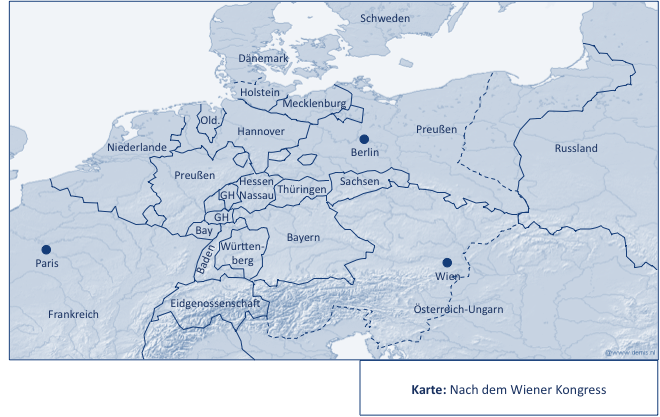 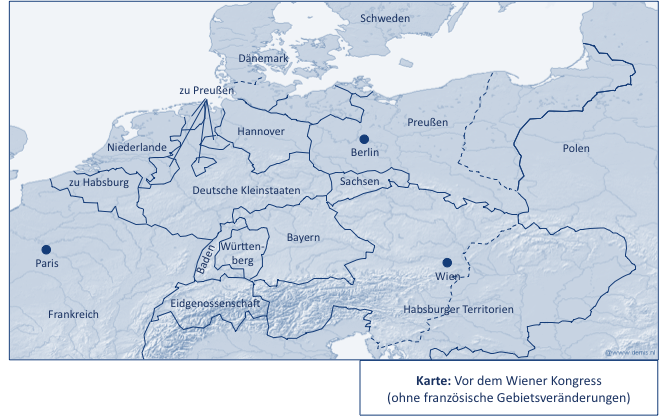 Frankreich bleibt als Großmacht bestehen
Grenzbereinigungen & Reduktion auf 41 Deutsche Staaten
Österreich erhält Galizien, Illyrien, Venedig, Lombardei & Toskana
5
Verlauf: Weitere Bestimmungen
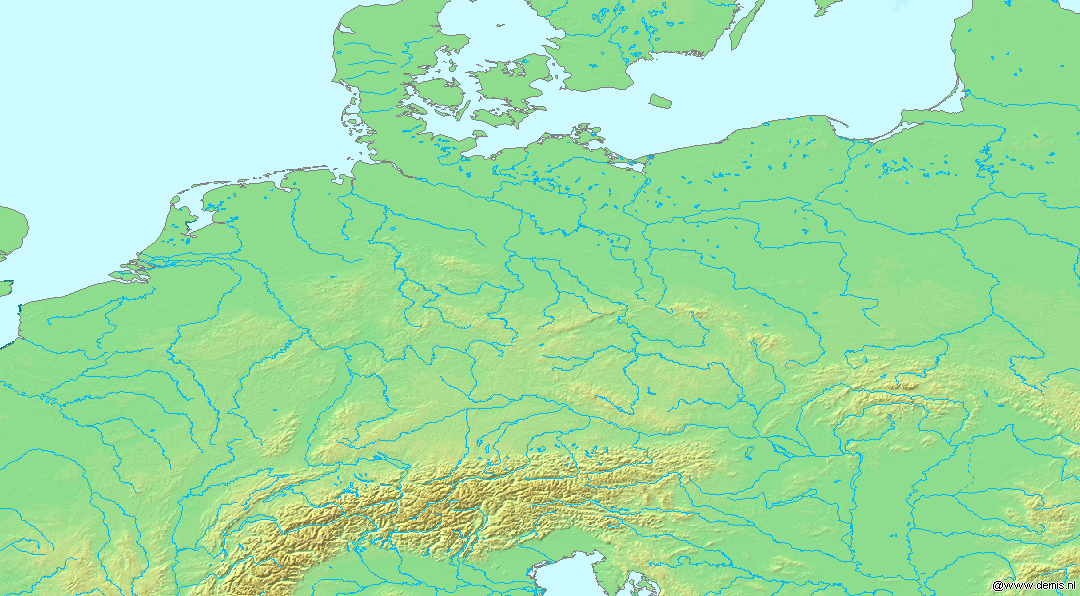 18. Sep. 1814 – 09. Juni 1815: Wiener Kongress unter der Führung des österreichischen Außenministers Metternich
Schweden
Gründung des Deutschen Bundes: Loser Staatenbund unter dem Präsidium von Österreich
Dänemark
Ächtung der Sklaverei
Holstein
Mecklenburg
Freie internationale Flussschifffahrt
Old.
Preußen
Hannover
Niederlande
Russland
Berlin
Diplomatische Grundregeln
Preußen
Hessen
Nassau
Sachsen
Thüringen
GH
Schweizer Neutralität
GH
Bay
Bayern
Württem-
berg
Baden
Paris
Wien
Eidgenossenschaft
Österreich-Ungarn
Frankreich
Karte: Nach dem Wiener Kongress
6
Folgen
Restauration der gesellschaftlichen Ordnung von vor der Französischen Revolution (Metternichsches System)
Verzögerung der nationalen, liberalen & bürgerlichen Entwicklung

Frankreich bleibt als europäische Großmacht erhalten

Stärkung Preußens, Russlands & Österreichs

Reduzierung der Deutschen Staaten & freien Städte auf 41

Preußisch-österreichische Doppel-Hegemonie in Deutschland
Polarisierung des Preußisch-österreichischen Dualismus

Direkte geographische Nachbarschaft von Preußen & Frankreich
Deutsch-französisches Konfliktpotenzial & damit Voraussetzung für die Reichsgründung
7
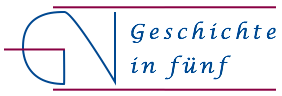 www.geschichte-in-5.de